Appreciating the subtleties behind NIW 
(Non-Interaction of Waves)
Waves traveling in opposite directions never loose their intrinsic wave propagation characteristics
Propagating waves, by definition, are never stationary
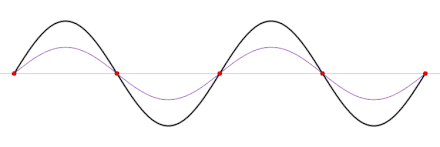 From Wikipedia
BLUE WAVE: Traveling to the right.
RED WAVE:   Traveling to the left.
RESULTANT LOCAL AMPLITUDE: Oscillates LOCALLY, except at the nodes.
1